Σωματική ανάπτυξη
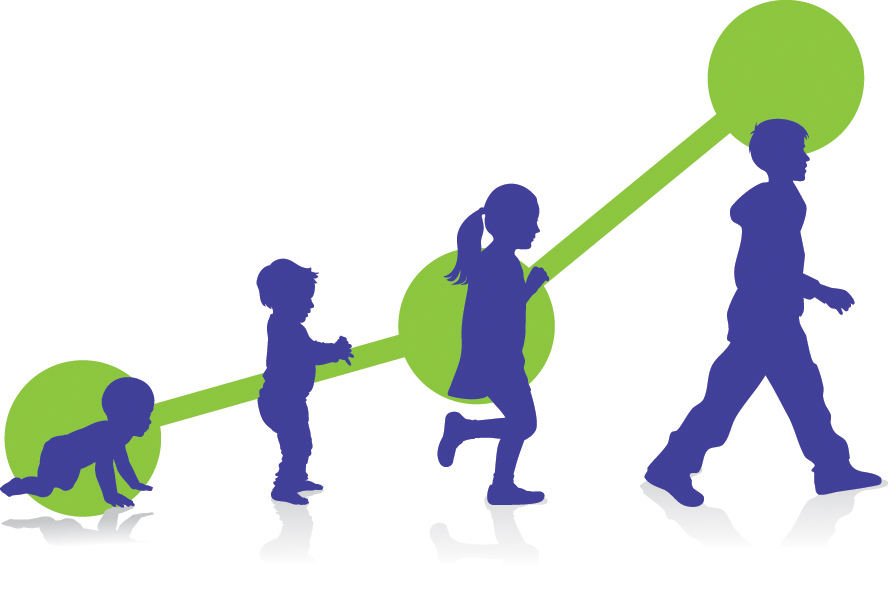 Ο οργανισμός έχει ανάγκη από ενέργεια :
α) για να εκτελέσει τις απαραίτητες φυσιολογικές λειτουργιές του


β) για τη συντήρηση και την ανάπτυξη του

 
γ) για τις φυσικές δραστηριότητες του (π.χ. περπάτημα, διάβασμα, κολύμπι κ.α.)
ΜΟΝΑΔΕΣ ΜΕΤΡΗΣΗΣ ΤΗΣ ΕΝΕΡΓΕΙΑΣ
KCAL
KJOULE
1KCAL = 4,2KJOULE
1KLOULE = 0,24KCAL
Οι συνολικές καθημερινές ανάγκες σε ενέργεια κατά μέσο όρο είναι:
Στα άτομα ηλικίας 11-18 ετών:
Στους υγιείς ενήλικες :
Αγόρια2500-3000 kcal την ημέρα

Κορίτσια2000-2150 kcal την ημέρα
Άντρες2700 -2900 kcal την ημέρα

Γυναίκες2000 -2150 kcal την ημέρα
Ισοζύγιο ενέργειας
Πρόσληψη Ενέργειας > Δαπάνη Ενέργειας Παχαίνω

Πρόσληψη Ενέργειας = Δαπάνη Ενέργειας Φυσιολογικό βάρος

Πρόσληψη Ενέργειας < Δαπάνη Ενέργειας Αδυνατίζω
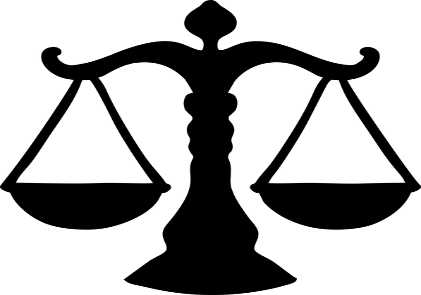 Εφηβεία… γιατί είναι σημαντική;
Η περίοδος με τον μεγαλύτερο ρυθμό ανάπτυξης μετά τη βρεφική ηλικία
Αύξηση βάρους, ύψους, μάζας και πυκνότητας οστών
Σημαντική περίοδος για την υιοθέτηση ισορροπημένων συνηθειών τρόπου ζωής
            Διατροφή & σωματική δραστηριότητα
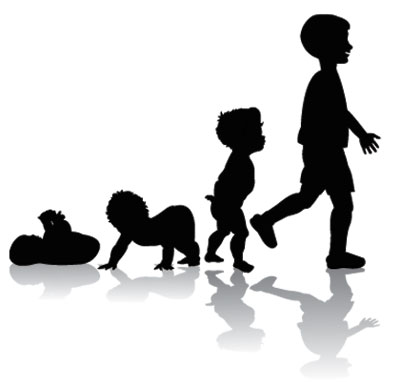 Αύξηση βάρους στην εφηβεία
Ρυθμός αύξησης βάρους (κιλά ανά έτος)
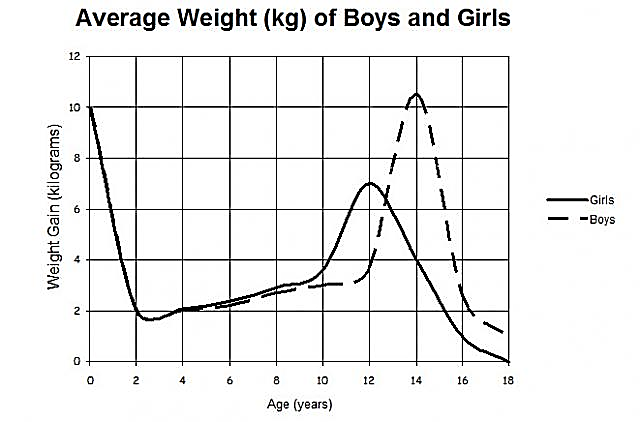 Μέγιστος ρυθμός 
Κορίτσια: 12 έτη, 7 κιλά/έτος
Αγόρια: 14 έτη, 10 κιλά/έτος
Αύξηση βάρους (κιλά)
0        2         4        6         8        10     12
Κορίτσια

Αγόρια
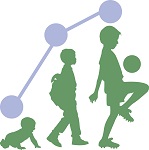 0      2      4      6      8     10    12    14   16    18
Ηλικία (έτη)
Αύξηση ύψους στην εφηβεία
Ρυθμός αύξησης ύψους (εκατοστά ανά έτος)
Μέγιστος ρυθμός 
Κορίτσια: 12 έτη, 8.5 εκ/έτος
Αγόρια: 14 έτη, 9.5 εκ/έτος
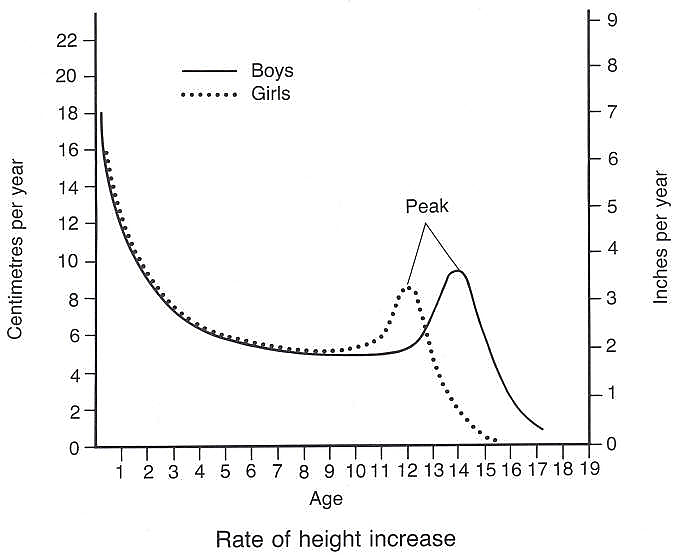 0        2       4         6         8        10      12
Αύξηση ύψους (εκατοστά)
Κορίτσια

Αγόρια
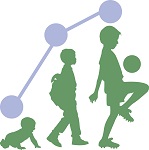 0      2      4      6      8    10     12   14    16    18
Ηλικία (έτη)
Τι σημαίνει «επιθυμητό» βάρος;
Το σωματικό βάρος που:
Συνοδεύει μια υγιή ανάπτυξη
Δεν προκαλεί προβλήματα υγείας
Μπορεί να διατηρηθεί χωρίς πολύ κόπο
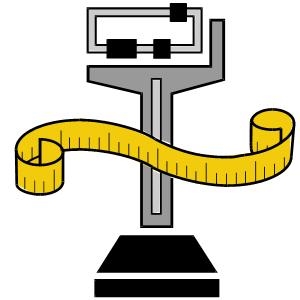 Πώς αξιολογείται;
Δείκτης Μάζας Σώματος = Βάρος (κιλά) / Ύψος ² (μέτρα)
Τι σημαίνει «επιθυμητό» βάρος;
Σύσταση σώματος στην εφηβεία
Διαφορές στη σύσταση του σώματος ανάμεσα στα 2 φύλα
Αγόρια
Αύξηση μυϊκής μάζας κυρίως στα άκρα
Κορίτσια
Αύξηση λίπους σώματος 
κυρίως στους μηρούς και τους γλουτούς
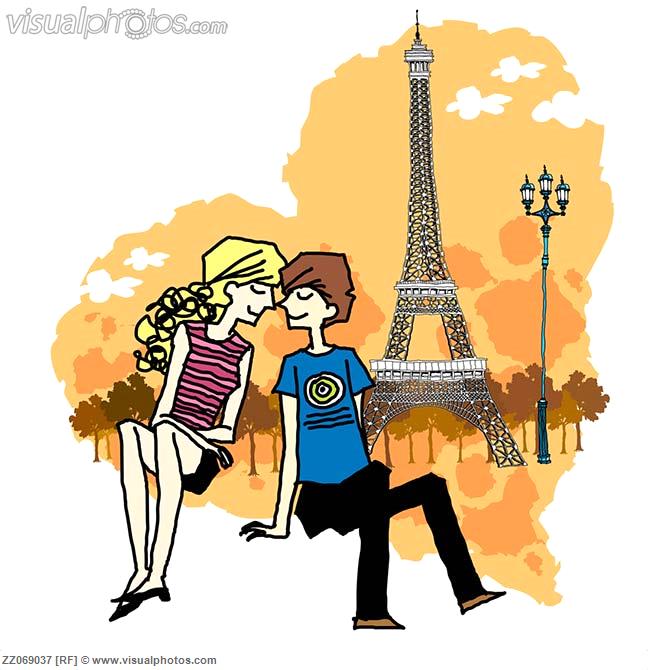 Ο σωματότυπός μου!
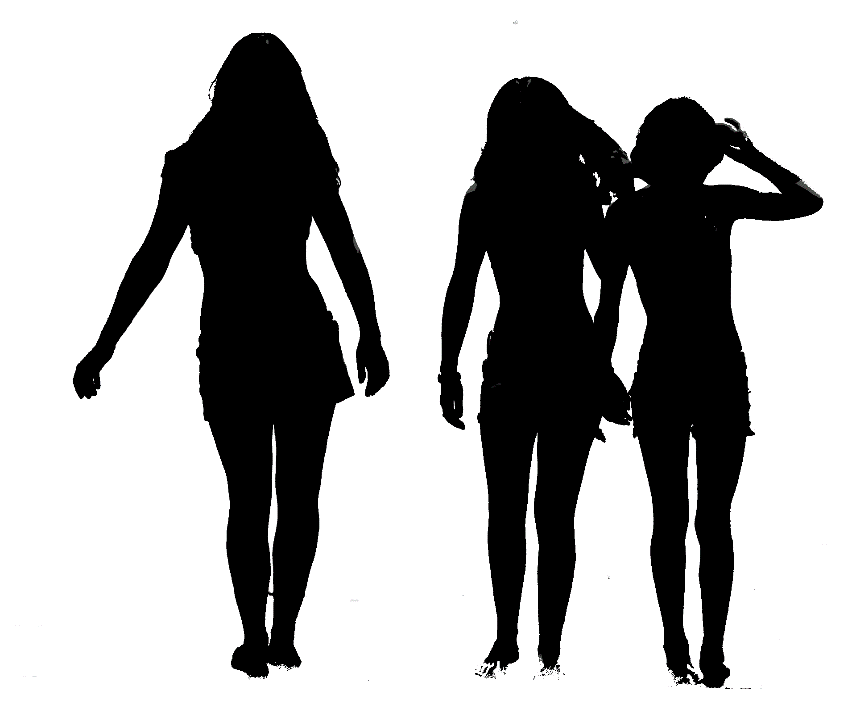 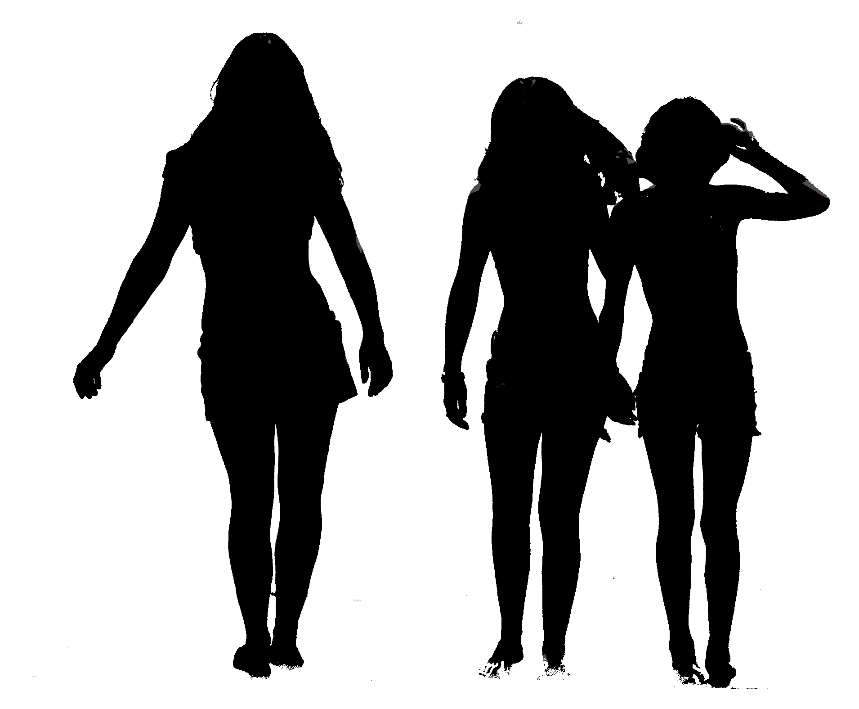 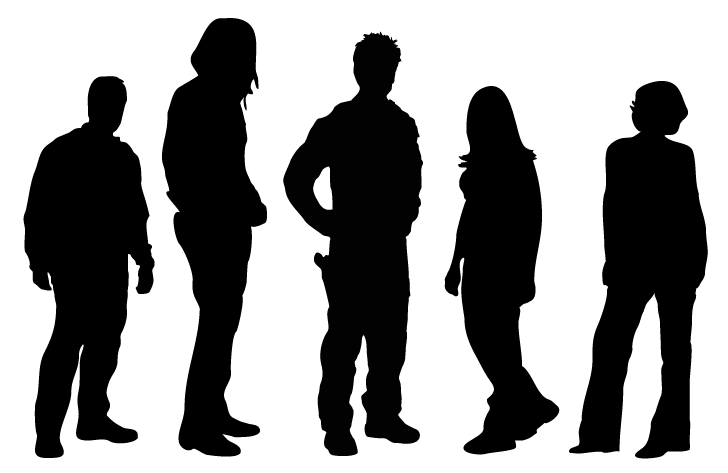 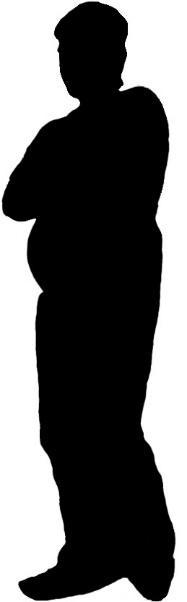 Όλοι είμαστε μοναδικοί! Ο καθένας μας έχει διαφορετικό βάρος, ύψος, μέγεθος & σχήμα σώματος!
Μέγιστη ανάπτυξη… πώς;
Ισορροπημένη διατροφή & άσκηση
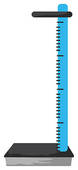 Μέγιστη οστική μάζα
Μη ισορροπημένη διατροφή & καθιστική ζωή
Γενετικό υπόβαθρο